CMTF ICW Pipe Loop : 	-  CMTF Cryomodule ceases running on Feb. 17 	-  CMTF Campus ICW service off line on Feb. 23
Delivered CMTF Pump Station
Dec.  29 – Start up scheduled for Feb. 23
Communication Line to be completed early Feb.
ICW Intake & Discharge Piping Tie in Completed
Pump Station power Connection to switch at NML  To be completed early In Feb.
1
R. Foutch / ICW Backbone Piping
1/27/2017
CMTF Pump House Installation
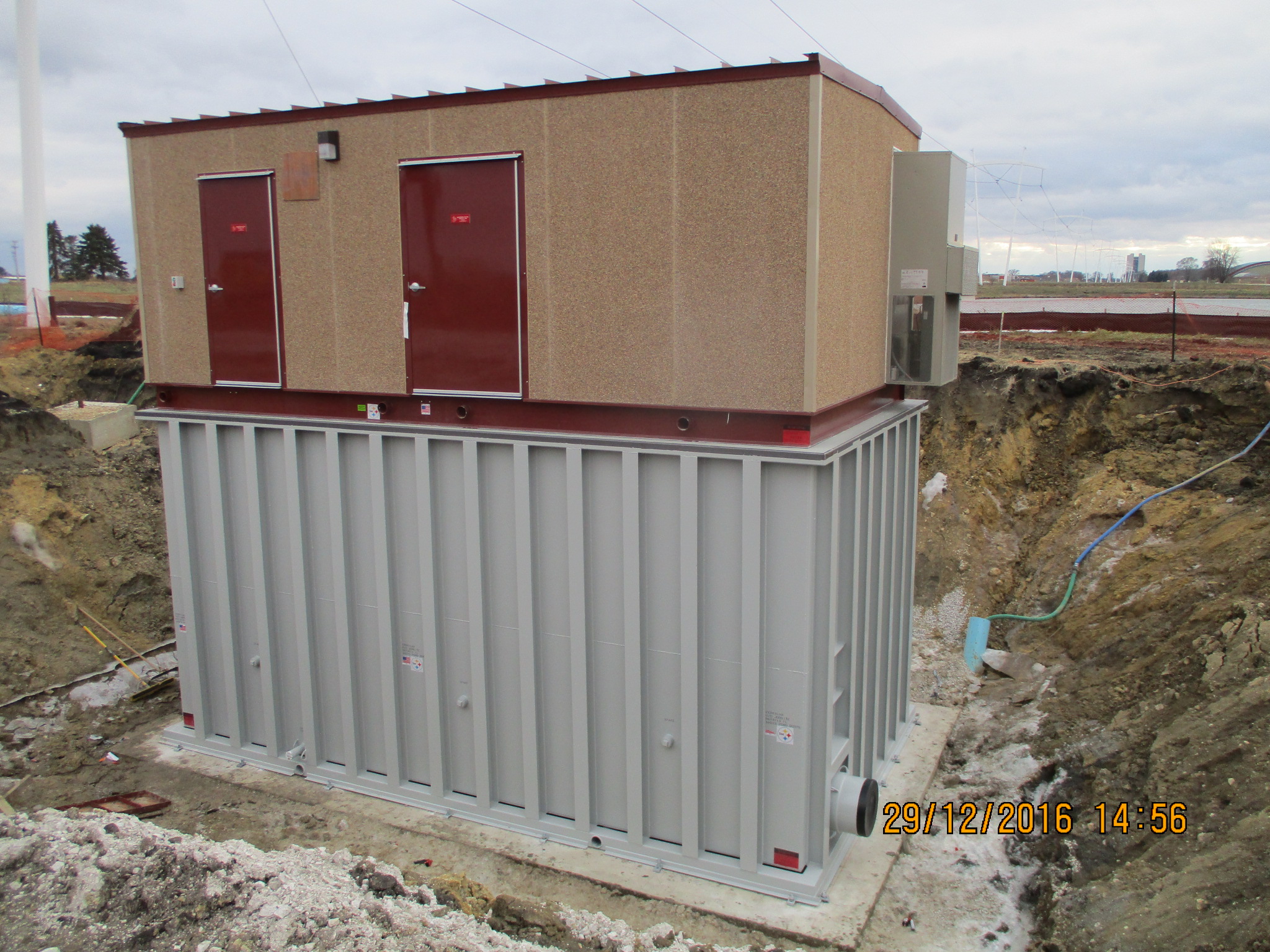 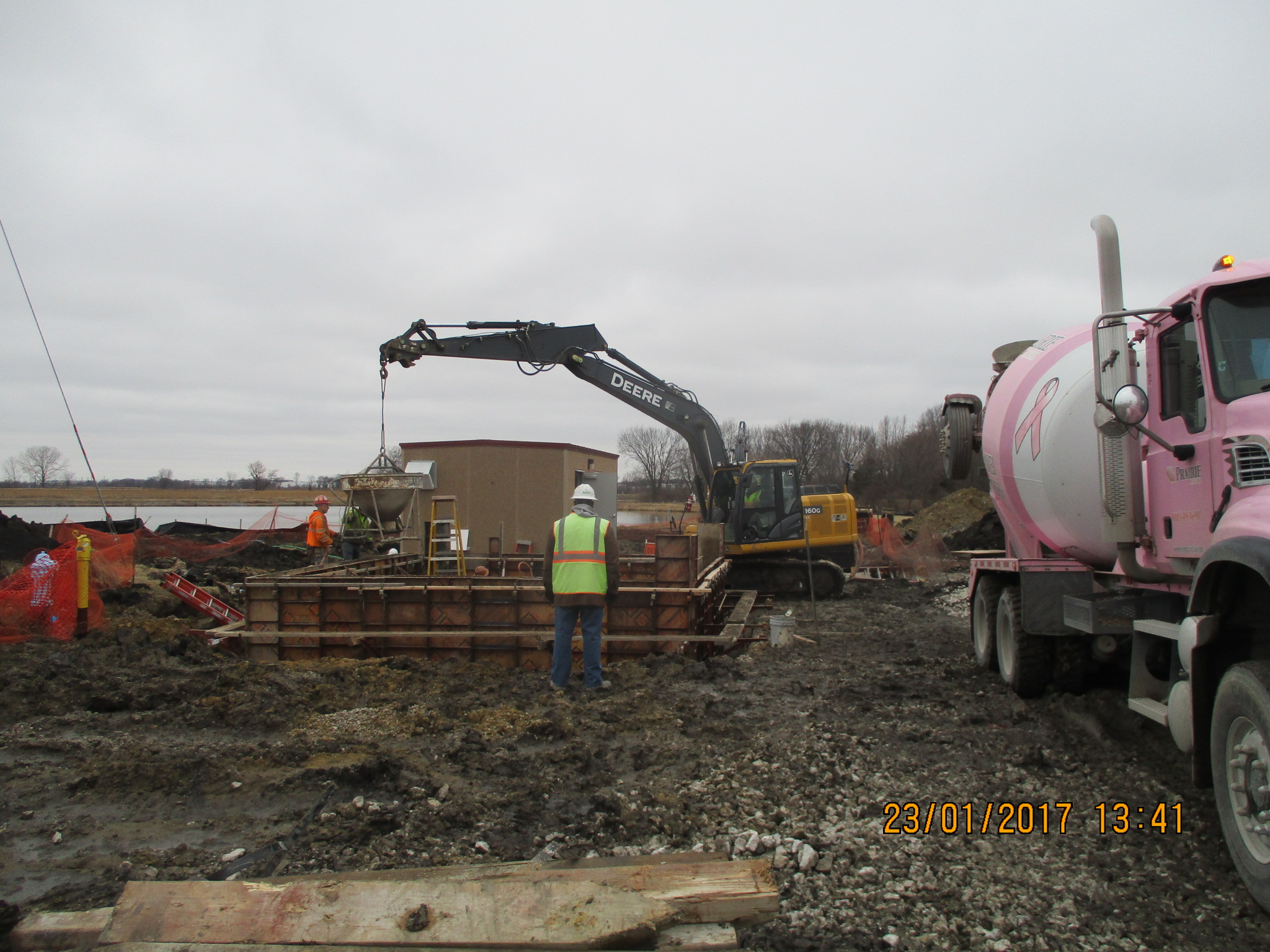 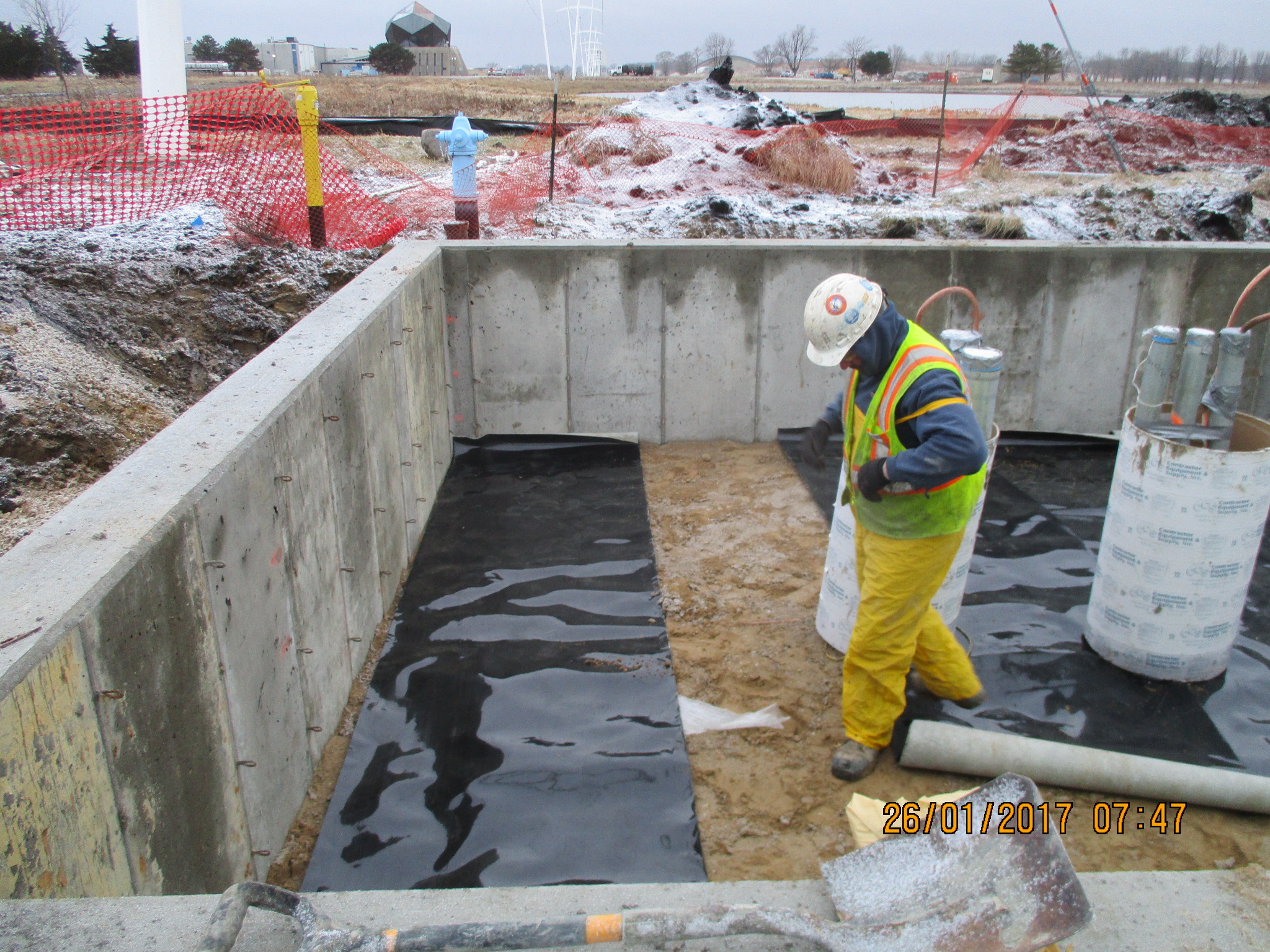 2
R. Foutch | ICW Backbone Piping
1/27/2017
Swan Lake Construction Activities
Swan Lake Pump House vault complete :  Pump house delivery March 2017
Pine St.
Road A-2
Pine St
Road D
Outbound Pine St Closing - March  2017
Road D
3
R. Foutch | ICW Backbone Piping
1/27/2017
ICW Reduction and Demolition Work at Casey’s Pond
4
R. Foutch | ICW Backbone Piping
1/5/2017
ICW Reduction – Demolition & Installation of new Discharge Piping at Casey’s Pond – Completed Jan. 3 - Jan. 20
Demoliton of Discharge Piping / Com. & Power Duct Bank





Installation of New Discharge Piping & Retaining Wall





ICW Backbone Piping Project – Completion Date: Sept. 2017
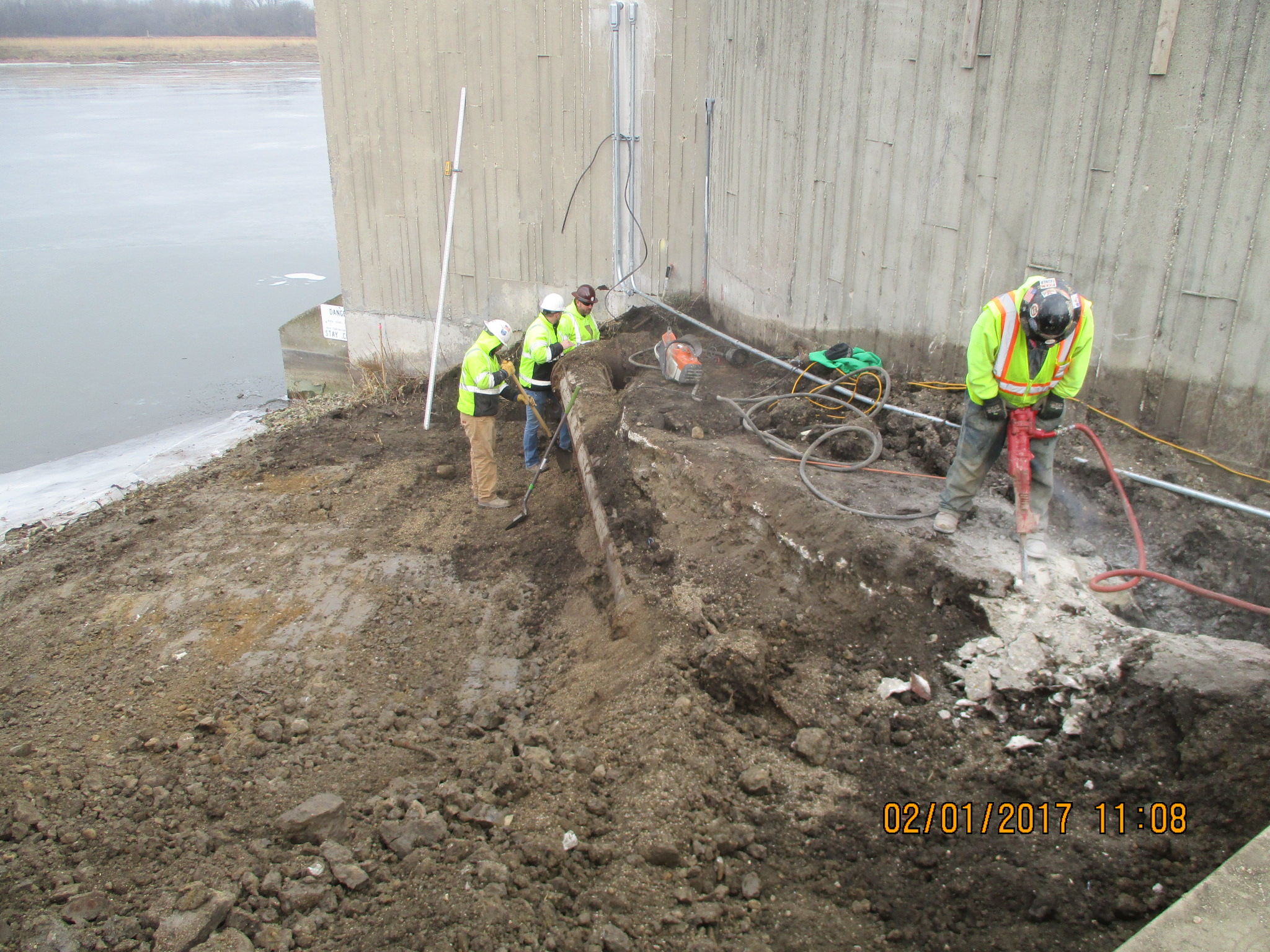 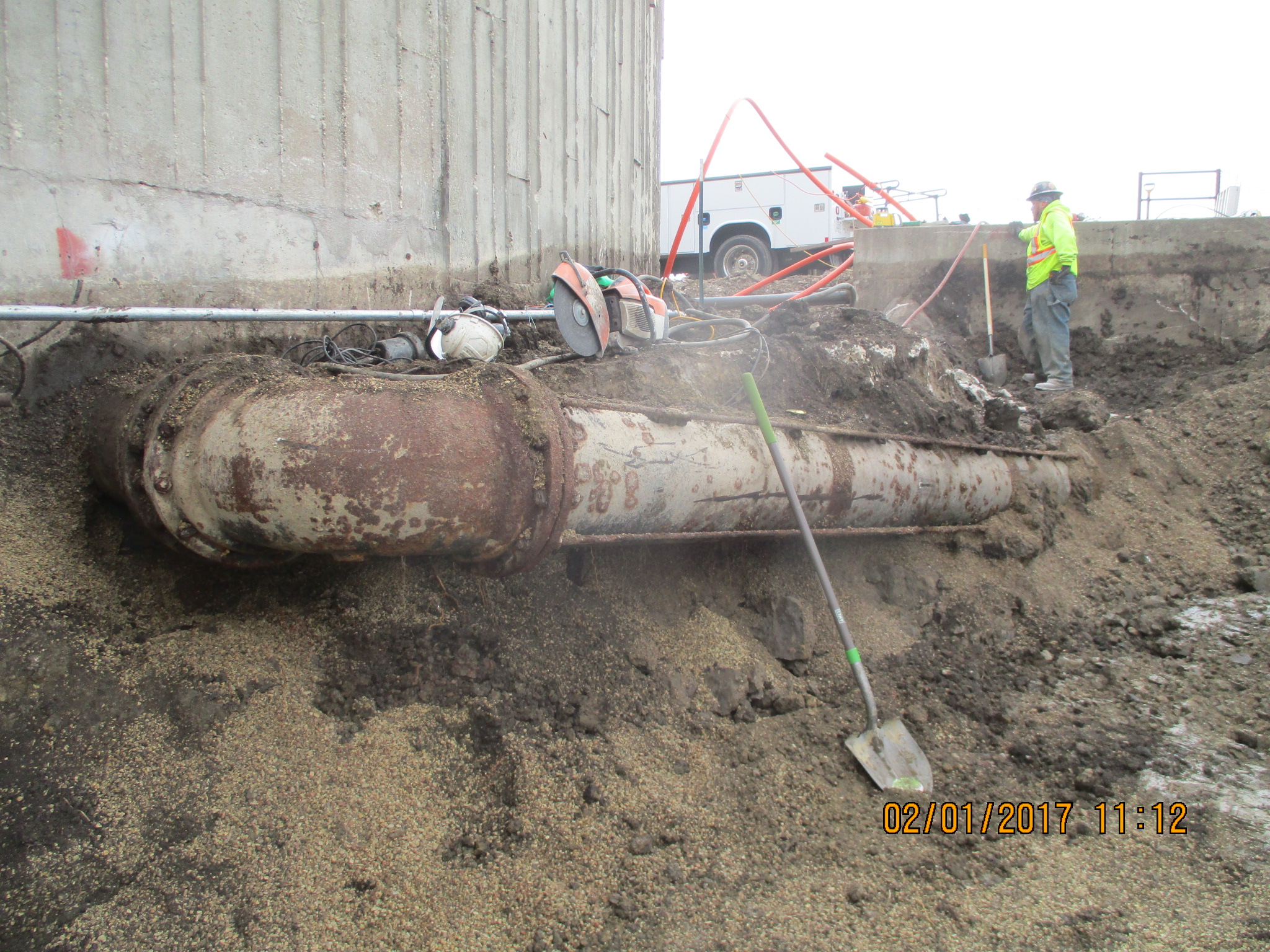 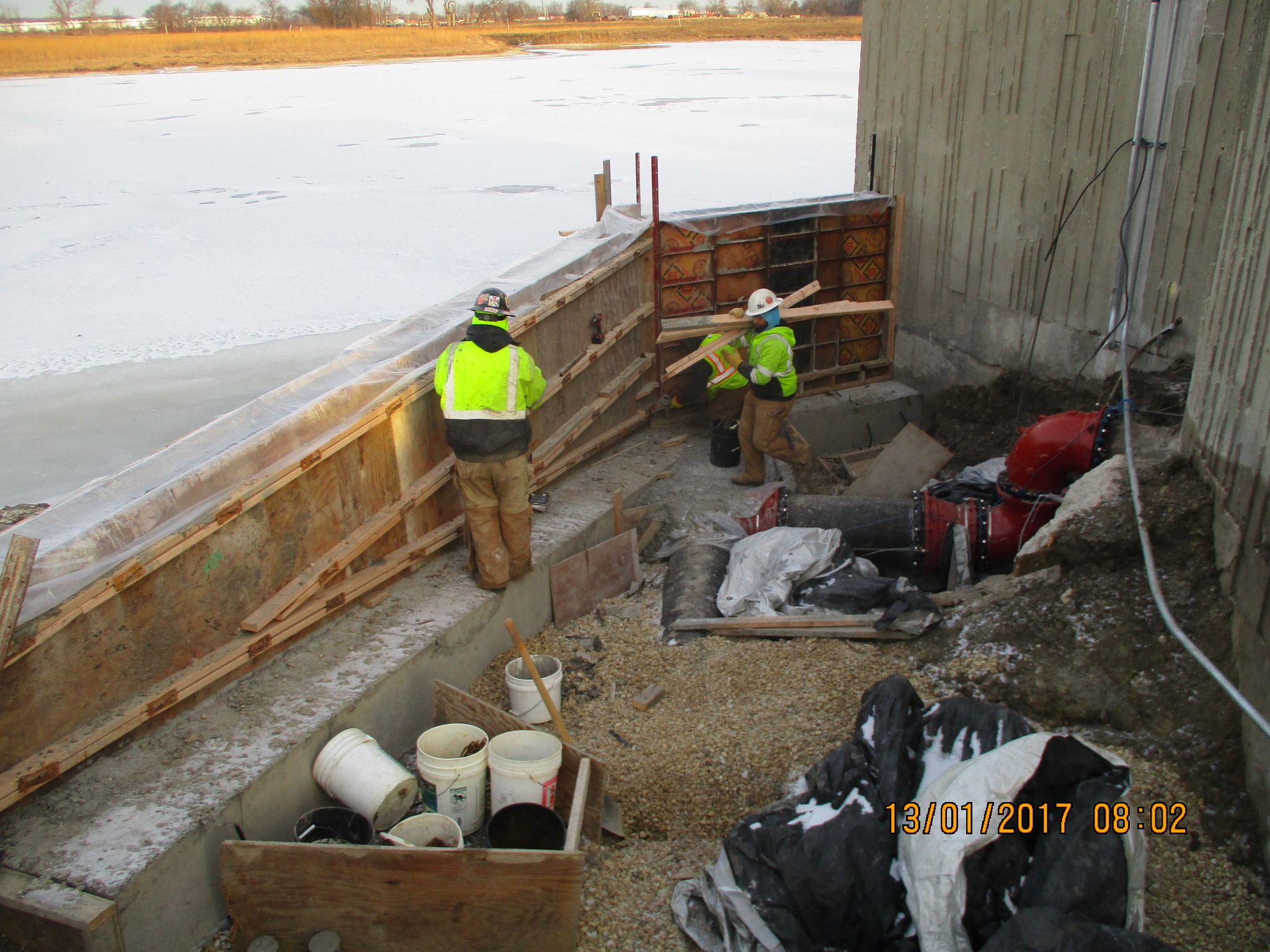 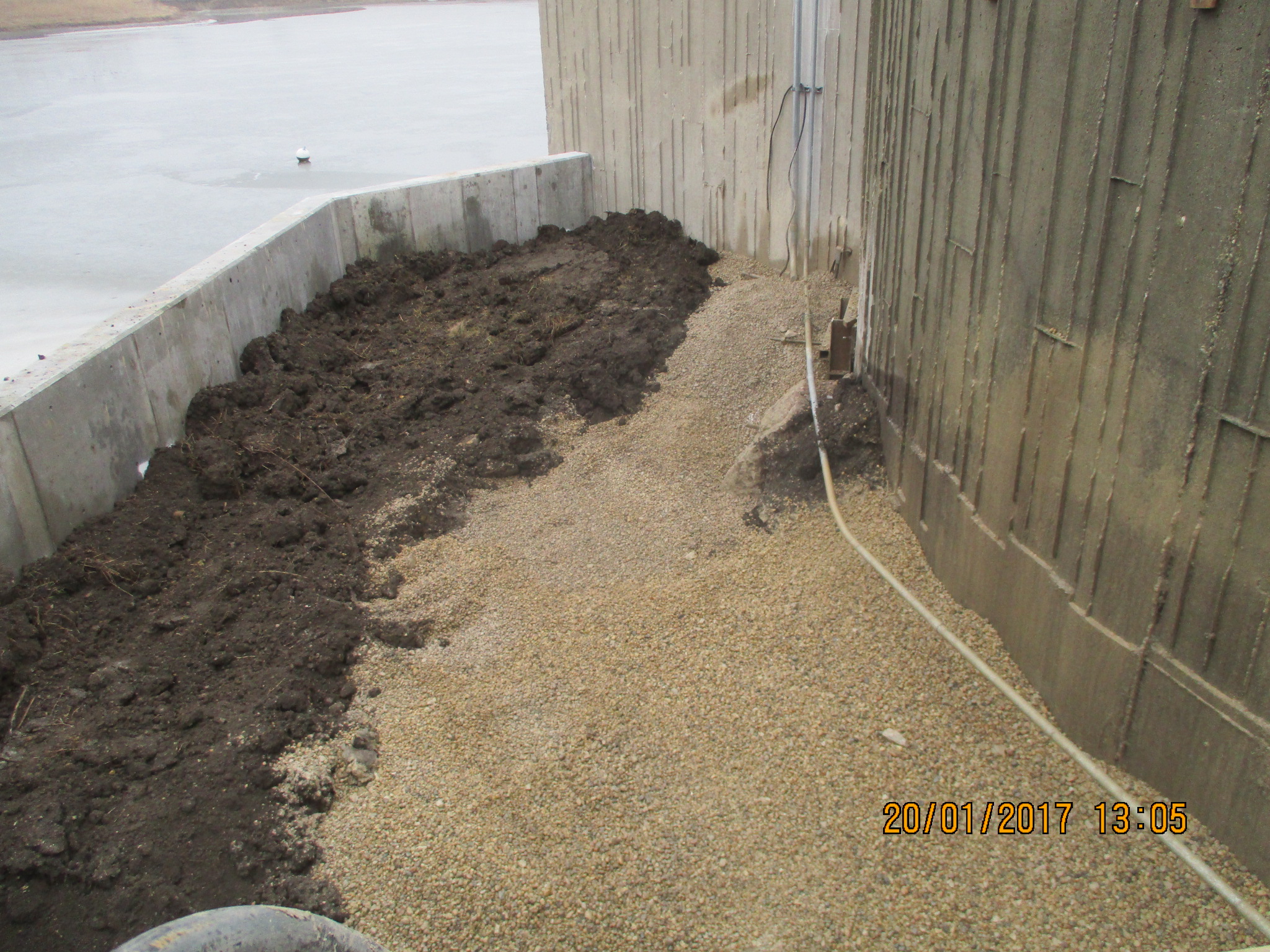 5
Presenter | Presentation Title
1/27/2017
Master Substation Construction Progress
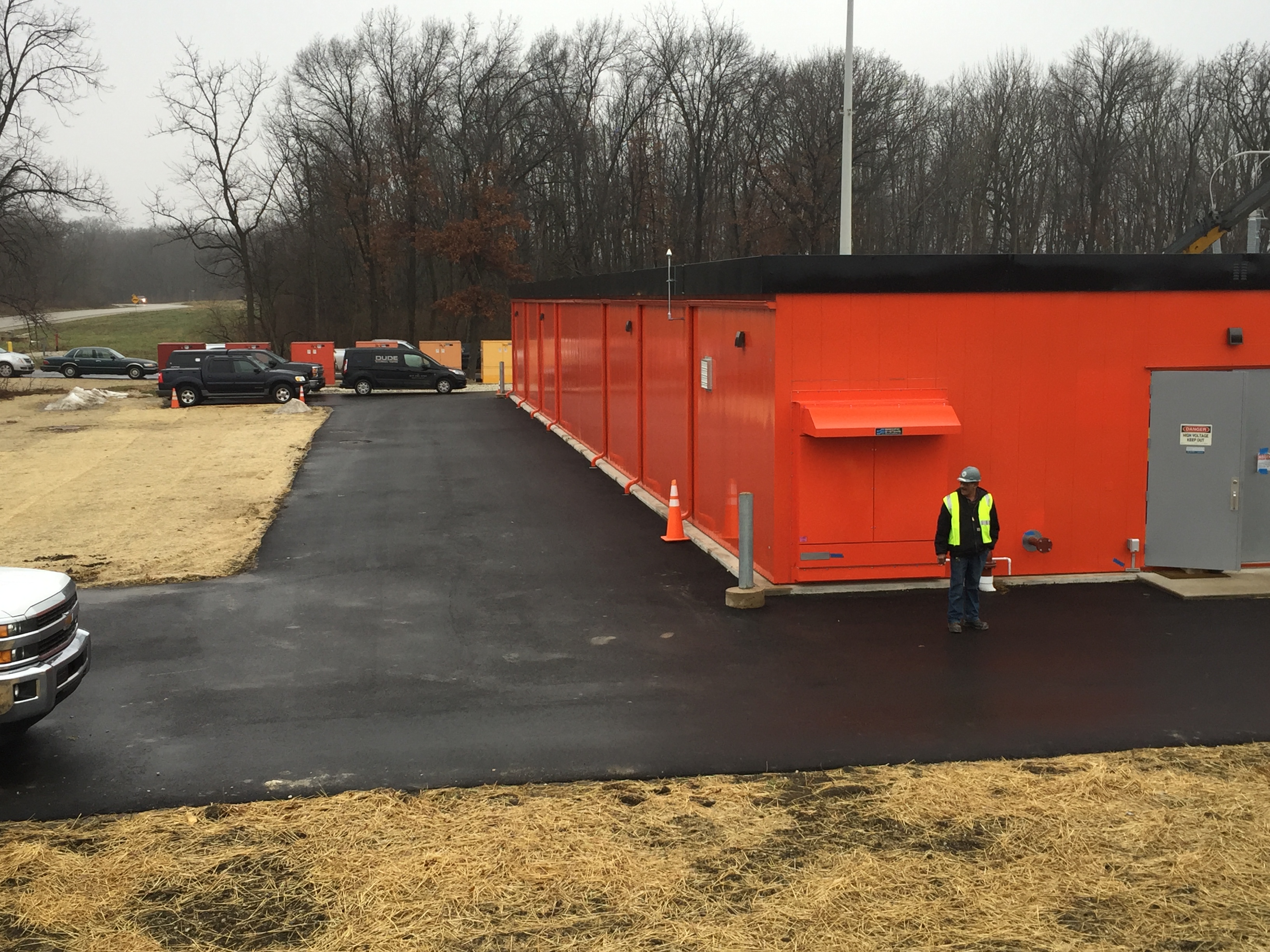 6
R. Foutch / Master Substation Site Construction		01/05/2017
Master Substation – Meade / ABB / Com Ed - Installation
Energization with Com Ed Completed – Jan. 13, 2017
Energized to 345 KV End of Line Breaker:  CB 120
HV Testing in progress
Troubleshooting Controls 
Switchgear inside Control Bldg.
Transformers 
Switchyard Equipment
Overhead 345 KV lines scheduled to be energized : Week of Feb. 13.
Facilities Management coordinating Feeder in-service dates 
Meade - MSS Project Completion Date: March 2017
7
R. Foutch | Master Substation Site Construction
1/27/2017